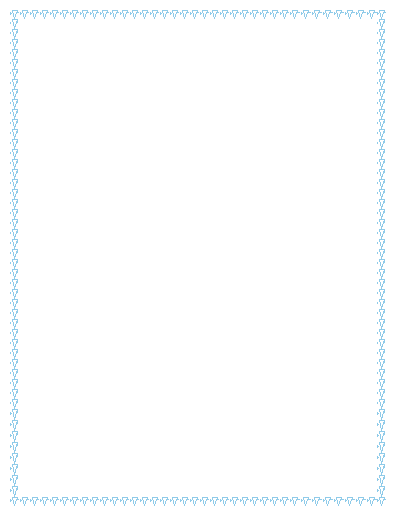 ,,Sărbători Fericite !''
6 Decembrie, 2015
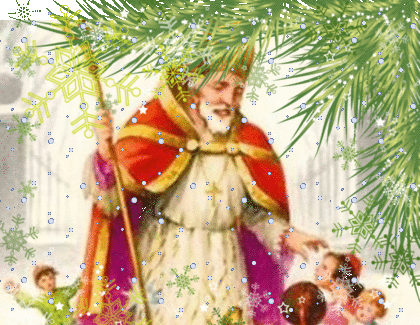 Sfântul Nicolae
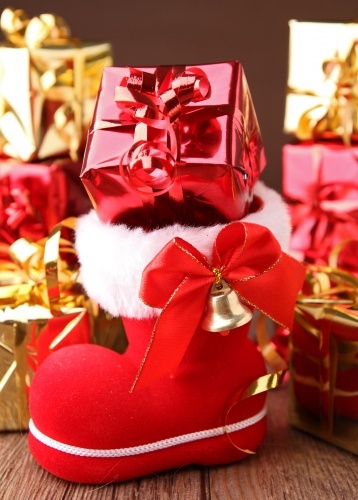 Prof. Cosma Teodora